Презентация на тему: 
«Детям о Великой Отечественной войне»
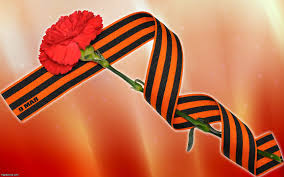 Подготовила воспитатель: Калугина Т.Е.ГБДОУ №76
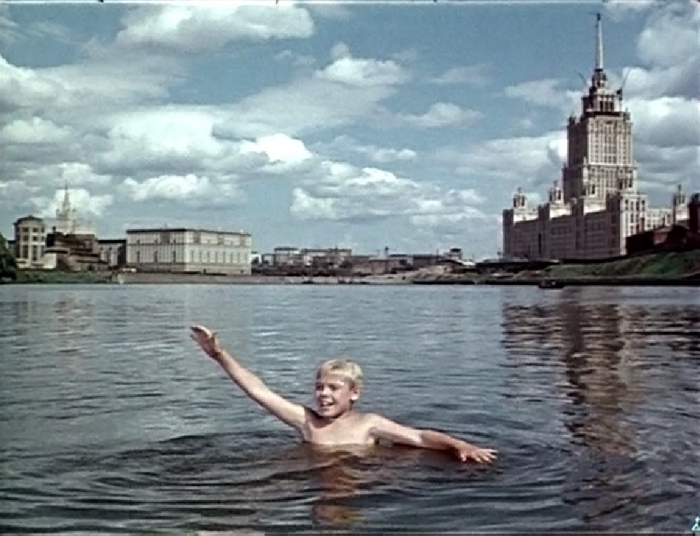 На улице было жаркое лето . . .
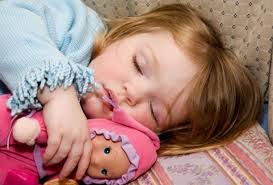 Дети и взрослые спали в своих кроватках и видели чудесные сны.
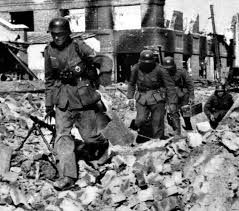 Вдруг на нашу землю напали враги – немецкие фашисты.
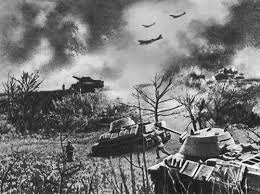 Они бомбили наши города и сёла, мирно спящих людей.
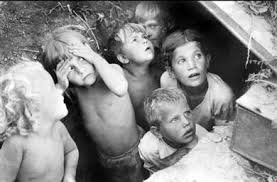 Фашисты хотели уничтожить весь наш народ: женщин, мужчин, детей, стариков или сделать их своими слугами и рабами.
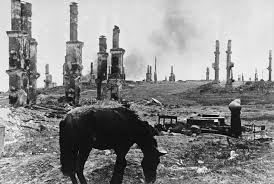 Они как разбойники, хотели захватить наши земли, чтобы города, сёла, заводы, рейки, озёра, горы принадлежали только им.
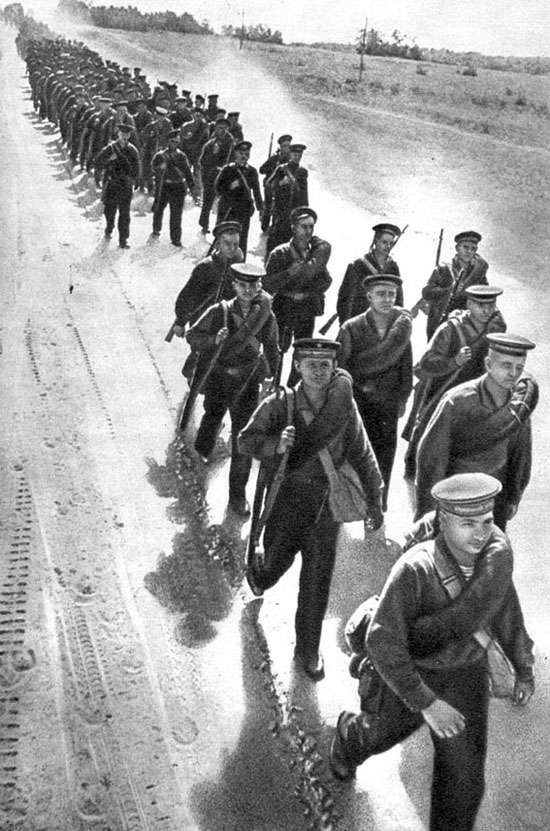 Русские люди не хотели всё это отдавать и быть у фашистов в подчинении.
Они встали как один на борьбу с фашистскими захватчиками.
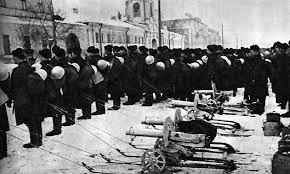 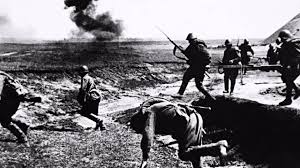 22 июня 1941 года началась Великая Отечественная война.
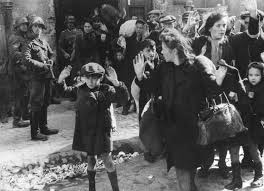 Во время войны, которая продолжалась 4 года, было убито огромное количество людей. Фашисты не щадили ни женщин, ни детей, ни стариков.
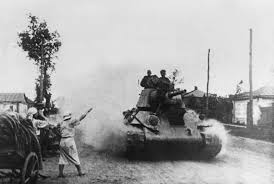 Русские солдаты защищали свою Родину и свой народ.
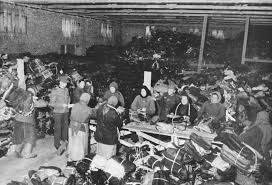 На заводах и фабриках работали женщины и дети, 
они изготавливали 
танки, самолёты, снаряды и оружие.
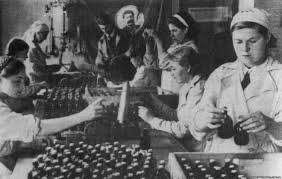 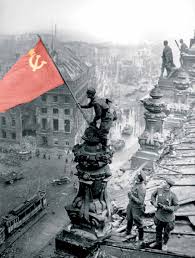 Все Советские люди верили что победят фашистов . . . и победили!Это было 9 мая 1945 года.
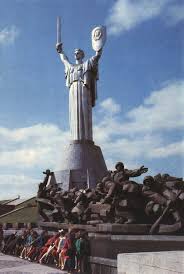 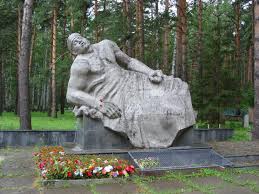 С тех пор прошло много лет. В честь этих людей воздвигнуто много памятников, чтобы мы помнили об их подвиге.
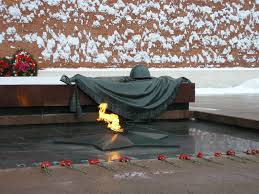 Каждый год люди возлагают венки к вечному огню, как символу того, что мы никогда не забудем воинов, погибших защищая нашу страну.
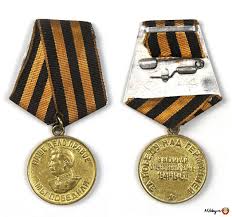 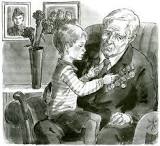 9 мая мы поздравляем ветеранов и вручаем им медали и подарки.
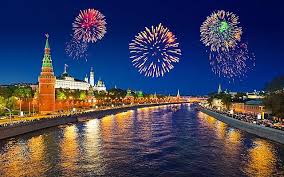 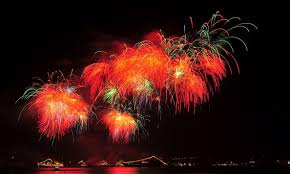 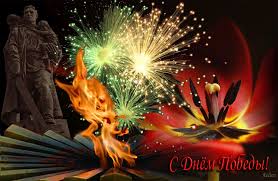 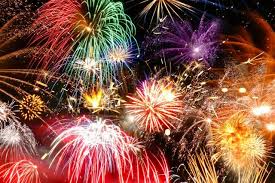 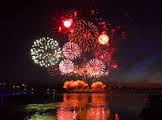 Во всем городах – героях нашей Родины гремит праздничный салют.